Sheet Resistance Measurements
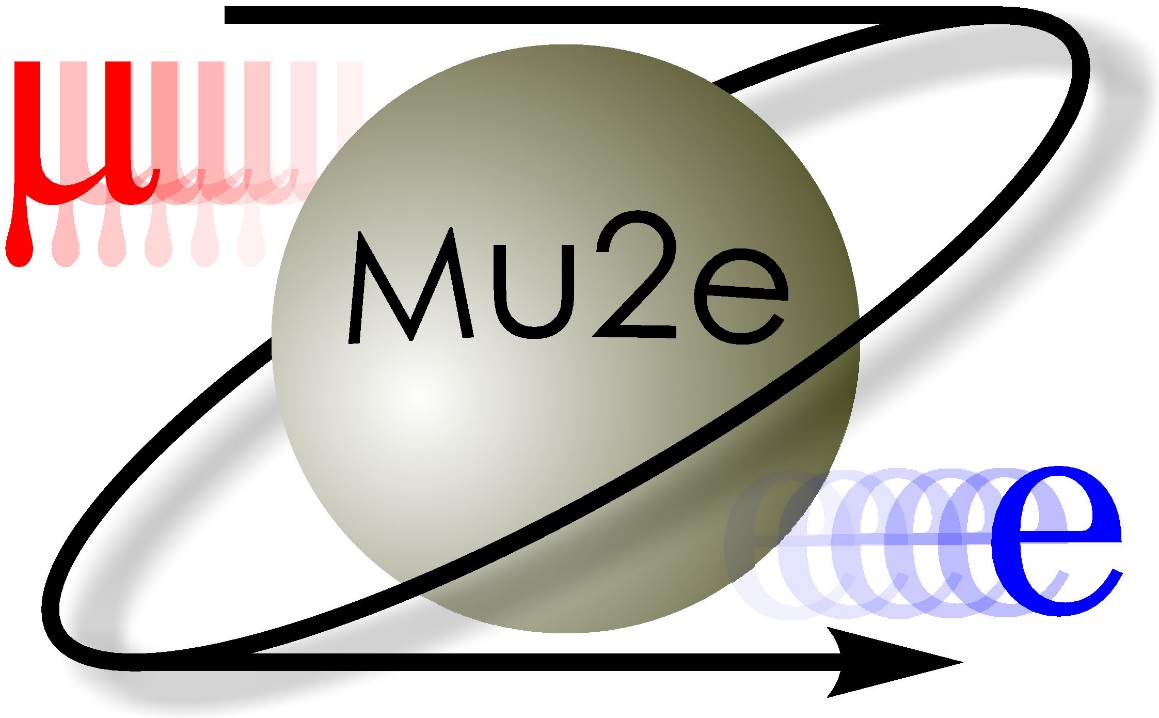 Jacob Christy & Mitch Frand
06/28/2017
Sheet Resistance Measurements (cont.)
Current technique: four wire technique (Van der Pauw/Kelvin Sensing) on 3 separate ½” strips sampled from mylar batches.
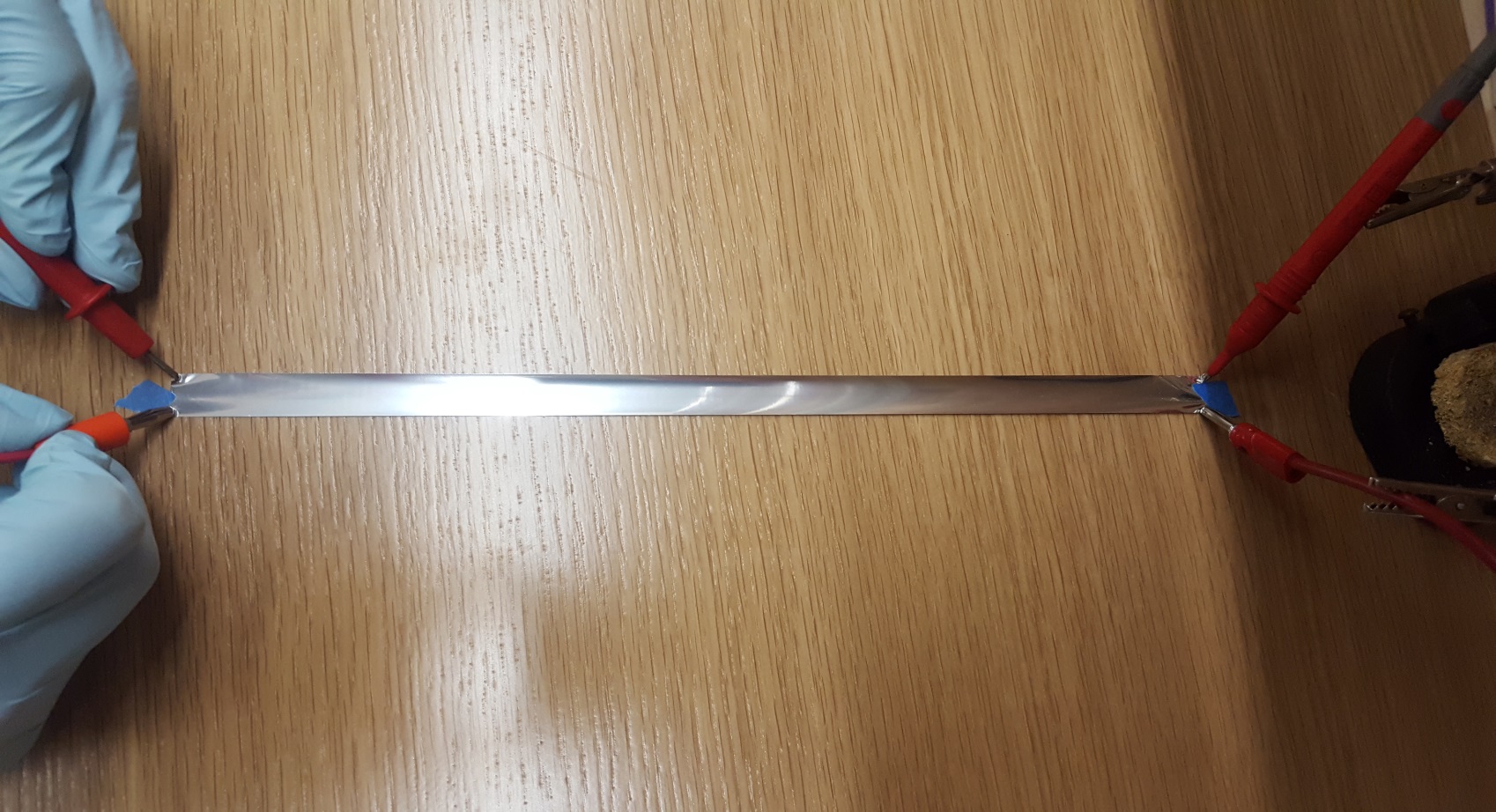 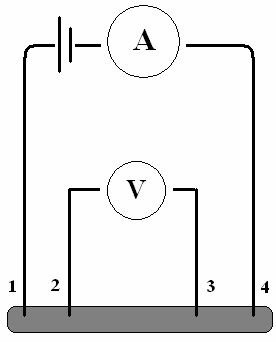 Sheet Resistance Measurements (cont.)
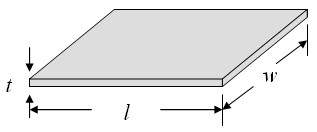 Measured Resistances